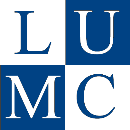 Presentation slideSobotta 1909 fig.569 - Vessels of the male pelvis(based on Sobotta 1909 fig.569 - Vessels of the male genitalia)
drawing:  Johannes Sobotta and J. Playfair McMurrich. Artist: K. Hajek
image editing: dream_studio3
labels: O. Paul Gobée, MD, dept. Anatomy& Embryology, LUMC
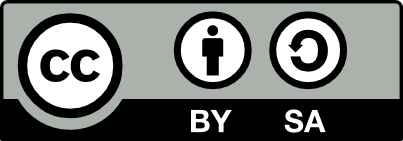 license:  Creative Commons Attribution ShareAlike
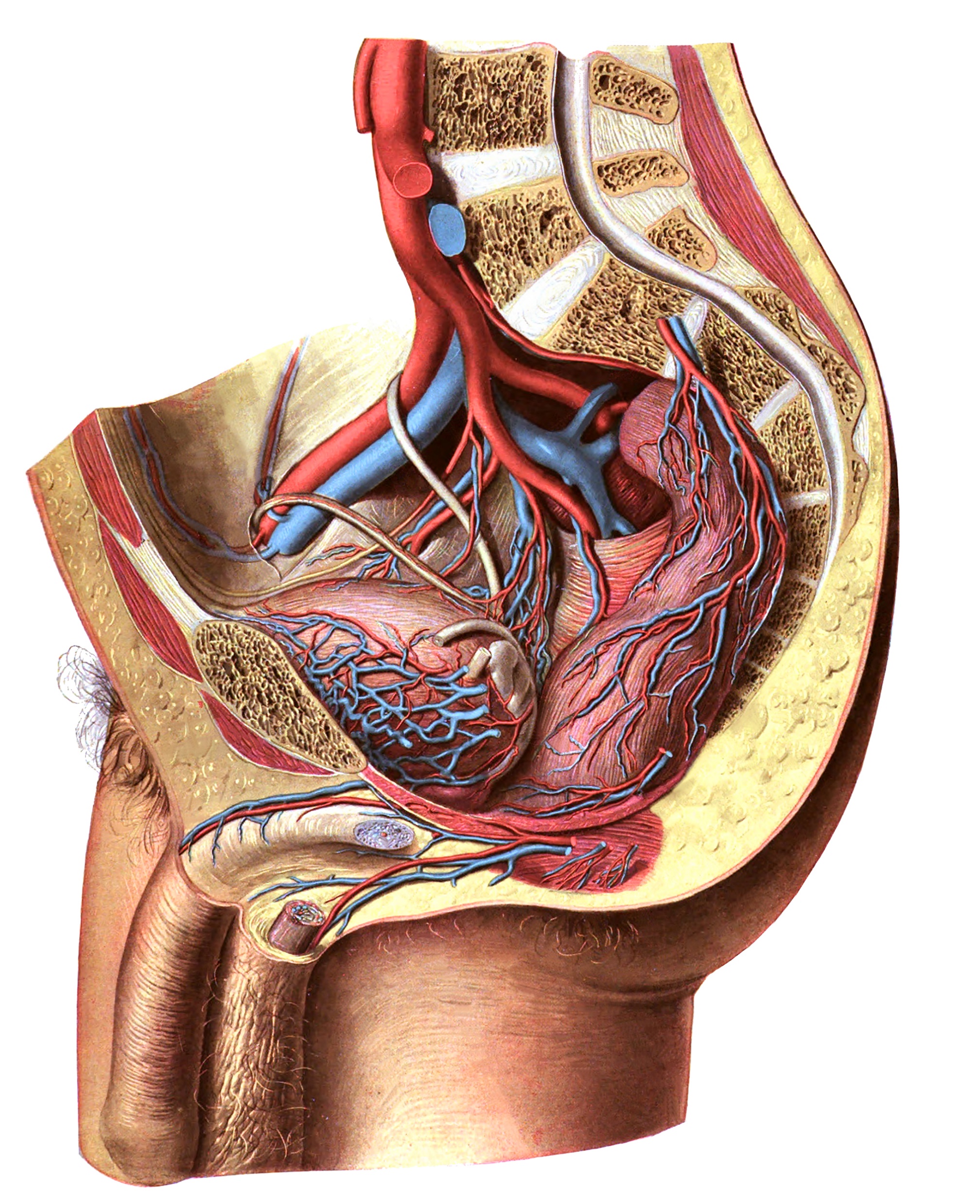 a. iliaca externa, external iliac artery
a. iliaca interna, internal iliac artery
a. umbilicalis, patent deel, umbilical artery, patent part
a. umbilicalis, geoblitereerd deel, umbilical artery, obliterated part
a./v. obturatoria, obturator artery/vein
a./v. vesicalis superior (L/R), superior vesical artery/vein (L/R)
a./v. vesicalis inferior (L/R), inferior vesical artery/vein (L/R)
a./v. rectalis superior, superior rectal artery/vein
a./v. rectalis media (L/R), middle rectal artery/vein
a./v. rectalis inferior, inferior rectal artery/vein
a./v. pudenda interna (L/R),	internal pudendal artery/vein (L/R)
a./v. dorsalis penis	dorsal artery/vein of penis
U 	Ureter (L/R)
DD	Ductus deferens (L/R)
2
8
3
1
U
11
DD
5
6
4
9
7
DD
U
6
7
9
12
11
10